Il mercato ed i suoi “fallimenti”
Lezione 2
Temi di microeconomia
Mano invisibile & fallimento del mercato
Problema informativo di Hayek/Mises
Economia del benessere (disponibilità a vendere/pagare, surplus, ecc.)
Incompletezza struttura dei mercati & segnali di prezzo
Esternalità e soluzioni
Asimmetrie informative: definizione, esempi, soluzioni
Contratti completi & incompleti
Classificazione dei beni (criteri, beni pubblici, commons)
Chicken game, esternalità di rete, anticommon
Analisi costi/benefici
Public choice (cenno)
Incertezza & avversione al rischio
<<… chiunque impieghi il suo capitale per sostenere l’attività produttiva interna si sforza necessariamente di dirigere tale attività in modo tale che il suo prodotto sia il massimo possibile. […] egli non intende, in genere, perseguire l’interesse pubblico, né è consapevole della misura in cui lo sta perseguendo. […] egli mira solo al proprio guadagno ed è condotto da una mano invisibile a perseguire un fine che non rientra nelle sue intenzioni. Né il fatto che tale fine non rientri sempre nelle sue intenzioni è sempre un danno per la società. Perseguendo il suo interesse, egli spesso persegue l’interesse della società in modo molto più efficace di quando intende effettivamente perseguirlo. Io non ho mai saputo che sia stato fatto molto bene da coloro che affermano di operare per la felicità pubblica.>> 
	(Adam Smith, La Ricchezza delle Nazioni, Libro IV, Cap.2)
La mano invisibile
Una economia di mercato è definita come un sistema in cui gli agenti economici (famiglie ed imprese) decidono liberamente cosa comprare, per chi lavorare, cosa produrre e chi assumere. 
Principio della mano invisibile: l’interazione sul libero mercato degli agenti economici, ciascuno mosso soltanto dal proprio self-interest, determina il massimo benessere possibile per l’intera collettività (Adam Smith, 1776).
Il principio è uno dei cardini del pensiero liberale. Esso dimostra che non vi è contrasto tra perseguimento dell’interesse individuale e raggiungimento del benessere collettivo, ma anzi che in un’economia di mercato il primo è condizione necessaria e sufficiente per il secondo.
Il meccanismo attraverso cui agisce la mano invisibile è il sistema dei prezzi che si formano sul libero mercato.
Perché l’economia di mercato?
Definizione alternativa di economia di mercato: sistema in cui le risorse sono allocate attraverso le decisioni decentralizzate degli agenti guidati dall’interesse privato.
Si contrappone all’economia pianificata: sistema dove le risorse sono allocate seguendo un piano elaborato da un decisore centralizzato (pianificatore).
Come spiegare la superiorità dell’economia di mercato?
La mano invisibile di Smith: il perseguimento dell’interesse individuale conduce attraverso il meccanismo di mercato al massimo benessere sociale senza che gli individui ne siano consapevoli. 
A questa spiegazione tradizionale si aggiunge ...
... il problema informativo di Hayek & Mises: anche se fosse in teoria possibile per il decisore centrale elaborare un piano per l’intera economia, tale piano non riuscirebbe a massimizzare il benessere sociale perché il pianificatore non potrebbe mai avere tutte le informazioni necessarie, dato che queste ultime sono in possesso dei singoli agenti (gli unici che conoscono il proprio interesse) e possono essere rivelate solo attraverso il comportamento di scambio sul mercato.
In breve, Hayek & Mises spiegano perché la pianificazione fallisce, mentre Smith spiega perché il mercato ha successo.
Market failures
Fallimento del mercato: situazione in cui il libero mercato non riesce ad allocare le risorse in modo efficiente e quindi fallisce nel suo “compito” di massimizzare il benessere sociale.
Le tre cause del fallimento del mercato:
Esternalità, ovvero quando le azioni di uno o più agenti economici influenzano in positivo o in negativo il benessere di altri soggetti non coinvolti (p.e. l’impresa che inquina);
Potere di mercato, ovvero quando un singolo agente ha la capacità di influenzare in modo significativo l’andamento del mercato (p.e. un monopolista);
Informazione asimmetrica, ovvero quando i partecipanti allo scambio hanno informazioni differenti (p.e. compratore e venditore di un’auto usata; le parti in qualsiasi contratto).
La presenza di ciascuno di questi fenomeni – tutti di manifesta rilevanza per il diritto - fa sì che il mercato determini un risultato non ottimale.
Pertanto, in presenza di un fallimento del mercato, il policy-maker può intervenire con regole ed istituzioni non di mercato per migliorare il risultato dell’interazione tra gli agenti, avvicinando così l’esito efficiente.
Non sempre però il policy-maker riesce nel suo intento (c.d. “fallimento dello Stato”): si scontra infatti con il problema informativo di Hayek.
L’equilibrio di mercato è efficiente?
Problema: dobbiamo dimostrare che la coppia quantità/prezzo di equilibrio è ottimale rispetto al benessere totale dei partecipanti al mercato.
Cosa sappiamo: compratori e venditori beneficiano dal partecipare al mercato (principio dei vantaggi dello scambio).
Cosa dobbiamo dimostrare: l’equilibrio del mercato perfettamente concorrenziale massimizza il benessere totale di compratori e venditori.
In pratica, dobbiamo dimostrare la validità del principio della mano invisibile di Adam Smith 
Per fare ciò occorre entrare nel campo dell’economia del benessere (welfare economics).
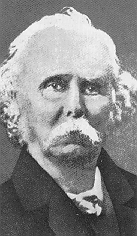 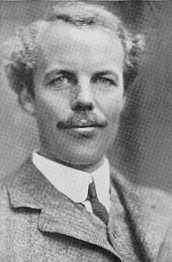 Economia del benessere
E’ una branca dell’economia che si occupa di analizzare come l’allocazione delle risorse influenza il benessere degli agenti.
Il fondatore è A.C. Pigou 1920, ma l’ispirazione originaria è del suo maestro a Cambridge Alfred Marshall (1890). 
Misuriamo il benessere dei partecipanti al mercato 
	attraverso il concetto di surplus o rendita:
Il surplus del consumatore (CS) misura il benessere dal punto di vista dei compratori.
Il surplus del produttore (PS) misura il benessere dal punto di vista dei venditori.
N.b.: entrambe sono misure monetarie del benessere, per cui grazie ad esse il benessere viene calcolato in €, £ o $.
[Speaker Notes: STAMPARE]
La disponibilità a pagare
Disponibilità a pagare: è il prezzo massimo che un compratore è disposto a (nel senso che vuole e può) pagare per un certo bene o servizio.
Misura il valore effettivo del bene in questione per quel compratore.
Cosa determina tale disponibilità? Ovviamente, i benefici che il consumatore si aspetta di ricevere da quel bene.
Il surplus del consumatore
La domanda di mercato indica le diverse quantità che i compratori vorrebbero e potrebbero acquistare ai diversi prezzi. 
Quindi essa indica proprio le diverse disponibilità a pagare dei compratori.
Il surplus del consumatore è dato dalla somma che un compratore sarebbe disposto a pagare per un certo bene meno la somma che egli effettivamente paga per quel bene.
Esso misura il beneficio che il consumatore ricava dal partecipare al mercato.
Come si misura il CS sulla curva di domanda
Il surplus del consumatore è misurato dall’area compresa tra la curva di domanda e il prezzo di mercato.
Quindi il CS cresce al ridursi del prezzo di mercato, e viceversa.
Infatti, se il prezzo diminuisce: 
i consumatori con la maggiore disponibilità a pagare incrementano il loro surplus;
anche consumatori con una bassa disponibilità a pagare possono acquistare il bene.
Come si misura il surplus sulla curva di domanda
Prezzo
A
CS
C
P1
B
Domanda
0
Q1
Quantità
Effetto sul CS di una riduzione del prezzo di mercato
Prezzo
A
CS
 iniziale
C
CS per i
P1
B
Nuovi compratori
F
P2
D
E
CS
Addizionale
Per i vecchi
Domanda
compratori
0
Q1
Q2
Quantità
Il costo opportunità del venditore
Come noto, la curva di offerta indica le diverse quantità che il venditore vuole e può offrire sul mercato ai diversi prezzi.
La si può quindi considerare come una raffigurazione del costo per il venditore, nel senso del costo opportunità che egli subisce per offrire al mercato le diverse quantità del bene in oggetto.
Ogni decisione di produzione ed offerta comporta infatti la rinuncia ad un’alternativa.
La disponibilità a vendere
Il costo opportunità del venditore misura la sua disponibilità a vendere: esso indica infatti il prezzo più basso che il venditore è disposto ad accettare per offrire sul mercato una certa unità del bene (= un prezzo almeno sufficiente a compensarlo del costo sopportato per produrla).
In caso di curva di offerta crescente, il costo opportunità marginale (cioè il costo dell’ultima unità prodotta) aumenta al crescere dell’offerta.
Quindi la disponibilità a vendere via via diminuisce (= il venditore richiede un prezzo via via più alto) al crescere della quantità offerta.
Il surplus del produttore
Il surplus del produttore (PS) misura il beneficio totale che il venditore riceve dal partecipare al mercato.
Esso è dato dalla differenza tra la somma totale incassata dal venditore ed il costo di produzione.
Il PS è misurato dall’area compresa tra il prezzo di mercato e la curva di offerta.
Come misurare il PS sulla curva di offerta
Prezzo
Offerta
B
P1
C
PS
A
0
Q1
Quantità
Effetto sul PS di un aumento del prezzo di mercato
Prezzo
Offerta
PS addizionale per 
I vecchi produttori
E
D
P2
F
B
P1
C
PS 
iniziale
PS per i
Nuovi produttori
A
0
Q1
Q2
Quantità
Il teorema della mano invisibile
Il benessere sociale è dato dalla somma di CS e PS, cioè dal surplus totale.
Il mercato raggiunge la situazione ottimale o efficiente quando le risorse sono allocate in modo da massimizzare il surplus totale.
“Teorema” della mano invisibile: l’equilibrio del libero mercato determina il massimo surplus totale, cioè un’allocazione socialmente ottimale.
N.b.: il teorema vale in forma “pura” solo in caso di concorrenza perfetta e assenza di fallimenti del mercato. Si parla in questo caso di allocazione di first best.
Nella realtà, come vedremo, sul mercato si può al massimo raggiungere un’allocazione di second best, cioè la migliore possibile data l’esistenza di imperfezioni.
[Speaker Notes: STAMPARE]
Prezzo
A
D
Offerta
Consumer
surplus
Prezzo di
equilibrio
E
Producer
surplus
Domanda
B
C
0
Quantità
Quantità di
equilibrio
Il surplus totale in un mercato in equilibrio
“Dimostrazione” del teorema
Nel libero mercato i beni offerti sono assegnati ai consumatori che li valutano di può, mentre la domanda premia i venditori capaci di produrre tali beni al costo più basso.
Questo spiega perché la coppia quantità/prezzo di equilibrio massimizza il surplus totale: 
se si scambiasse una quantità minore, rimarrebbero non sfruttate delle opportunità di scambio mutuamente vantaggioso; 
se si scambiasse una quantità maggiore, si realizzerebbero scambi che distruggono benessere sociale. 
Nonostante che ciascun compratore e venditore sia mosso solo dal proprio interesse (qui rappresentato dalle rispettive disponibilità), il mercato, attraverso l’azione del prezzo, coordina le azioni di tutti gli agenti conducendoli all’esito collettivo più efficiente.
Questo conferma la validità dell’intuizione di Adam Smith: la mano invisibile funziona!
[Speaker Notes: STAMPARE]
Dimostrazione del “teorema” – step 1
P
Disponibilità 
a pagare Q’
A
C
Offerta
Disponibilità 
a pagare Q’+1
E
P*
Disponibilità a 
vendere Q’+1
B
D
Domanda
Disponibilità a 
vendere Q’
Q
Q*
Q’
Q’+1
Scambiare solo fino a Q’ non massimizza il benessere sociale. Infatti, se aumentiamo lo scambio di una  
unità (da Q’ a Q’+1), la disponibilità a pagare rimane maggiore della disponibilità a vendere. Si tratta quindi di uno scambio mutuamente vantaggioso che incrementa il benessere sociale. Lo stesso ragionamento può essere ripetuto aumentando lo scambio, sempre di una unità alla volta, fino a Q*. Per Q* la disponibilità a comprare uguaglia quella a vendere: ulteriori scambi non sarebbero più vantaggiosi.
[Speaker Notes: STAMPARE]
Dimostrazione del “teorema” – step 2
P
Disponibilità 
a vendere Q”
Offerta
A
C
Disponibilità a 
vendere Q” - 1
E
P*
Disponibilità a 
pagare Q” - 1
D
B
Domanda
Disponibilità 
a pagare Q”
Q
Q*
Q”-1
Q”
Scambiare oltre Q* non massimizza il benessere sociale. Infatti, se partiamo da Q” e riduciamo lo scambio di una  unità (da Q” a Q”–1), la disponibilità a pagare rimane minore della disponibilità a vendere. Si tratta quindi di uno scambio che non può realizzarsi perché ridurrebbe il benessere sociale. Lo stesso vale se diminuiamo lo scambio, sempre di una unità alla volta, fino a Q*. Dato che, per lo step 1, neppure scambiare meno di Q* è efficiente, concludiamo che il benessere sociale è massimo per Q*.
[Speaker Notes: STAMPARE]
Perché il Mercato fallisce?
Il Mercato (inteso nel senso del meccanismo generale) fallisce in presenza di almeno uno dei seguenti fenomeni:
Esternalità
Asimmetrie informative 
Potere di mercato
Le tre cause, apparentemente slegate tra loro, possono in realtà essere tutte ricondotte ad un fenomeno comune, la c.d. incompletezza della struttura dei mercati.
Con tale espressione si intende l’assenza nel Mercato di uno o più mercati rilevanti, cioè di “luoghi istituzionali” dove siano possibili scambi che, se realizzati, consentirebbero di raggiungere comunque il massimo benessere sociale.
In altre parole, il Mercato fallisce perché nel sistema economico non ci sono abbastanza mercati, cioè perché mancano le regole e/o le istituzioni che consentono di realizzare tutti gli scambi mutuamente vantaggiosi.
Quindi, la migliore terapia per curare il fallimento del Mercato è ... ancora più mercati!
I prezzi come segnali allocativi
La maggior parte dei beni sono allocati attraverso il mercato: per tali beni i prezzi sono i segnali che guidano le decisioni dei compratori e dei venditori rivelando i gusti e le capacità di ciascuno (= soluzione del problema informativo di H&M).
Ma se un bene non ha un prezzo, perché non esiste il relativo mercato, allora non vi è incentivo alla sua produzione, mentre i consumatori ne domandano una quantità eccessiva.
Un’altra possibilità è che il segnale dato dal prezzo sia “imperfetto”, cioè insufficiente a guidare il comportamento del consumatore.  
In entrambi i casi il benessere sociale non viene massimizzato: ancora una volta, il mercato “fallisce”. 
L’intervento pubblico può (ma non necessariamente riesce a) rimediare a tale fallimento e promuovere il benessere sociale.
Esternalità: una definizione
Quando l’esito di una transazione di mercato condiziona il benessere di soggetti non coinvolti (o “terzi”: cioè diversi dal compratore e venditore), tale effetto viene detto esternalità.
La presenza di esternalità fa sì che il mercato non raggiunga l’allocazione efficiente delle risorse.
Perché?
Perché in presenza di esternalità, dovremmo tenere conto anche del benessere dei soggetti terzi (ovvero: l’interesse collettivo all’esito del mercato va al di là del benessere dei venditori e compratori direttamente coinvolti)…
…ma la transazione di mercato non riesce a tenere conto di tale circostanza.
Esternalità positive e negative
Esternalità positiva: i benefici (non compensati) di cui godono agenti non coinvolti direttamente in una transazione 
	 Esempio: alcune scoperte scientifiche
Esternalità negativa: i costi (non compensati) che sono imposti ad agenti non direttamente coinvolti in una transazione.
	 Esempio: l’inquinamento
In ambo i casi il mercato “fallisce”, cioè non riesce da solo a garantire l’allocazione ottimale delle risorse.
Esternalità negative ed inefficienza del mercato
In presenza di un’esternalità negativa, il mercato (cioè il prezzo) dà un segnale (o incentivo) sbagliato a compratori e venditori riguardo a quanto domandare ed offrire. 
Infatti le decisioni di compratori e venditori tengono conto solo dei costi opportunità privati, mentre ignorano il costo che le transazioni su quel mercato causano a terzi, e quindi sottovalutano il costo totale (c.d. costo sociale).
Quindi sul mercato si produrrà e consumerà “troppo” di quel dato bene rispetto a quanto sarebbe socialmente desiderabile.
In termini grafici, un’esternalità negativa nella produzione (p.e. inquinamento) genera una nuova curva di offerta virtuale che rappresenta l’intero costo sociale, ovvero che tiene conto sia del costo privato che del costo per i terzi danneggiati.
La nuova curva è virtuale perché nella realtà si osserverebbe soltanto la curva (più precisamente, la scheda) di offerta privata.
Prezzo
detersivo
Esternalità negativa nella produzione
Costo
dell’inquinamento
Offerta
(= costo opportunità privato)
E
Domanda
0
Q*
Quantità di
detersivo
Prezzo
detersivo
L’ottimo sociale si ottiene per una quantità inferiore di prodotto rispetto all’equilibrio di mercato
Costo sociale
Costo dell’
inquinamento
Offerta
(costo opportunità privato)
Ottimo
sociale
E
Domanda
0
Q*
Quantità
QEFF
detersivo
Come ottenere l’output efficiente?
Per indurre gli agenti di mercato (nel nostro caso, i produttori) ad agire come se la curva di offerta sia davvero quella del costo sociale, occorre modificare in qualche modo il loro sistema di incentivi, cosicché nel loro comportamento tengano conto dell’effetto esterno negativo delle loro scelte.
E’ il problema c.d. della internalizzazione dell’esternalità
Per esempio, l’autorità pubblica potrebbe indurre i produttori ad internalizzare l’esternalità imponendo una tassa su ogni unità prodotta pari esattamente al costo dell’inquinamento. In questo modo la curva di offerta privata verrebbe a coincidere con quella del costo sociale.
Nel caso di esternalità positiva, si parlerebbe di sussidio.
Prezzo
del software
Valore dello
spillover tecnologico
Esternalità positive nella produzione
Offerta (costo privato)
Costo sociale
E
Ottimo sociale
Domanda
Q*
0
QEFF
Quantità
di software
(a) Esternalità negative nel consumo
Prezzo
sigarette
Offerta
Domanda
(disponibilità a pagare privata)
Valore sociale
0
Q
Q*
Quantità
di sigarette
efficiente
(b) Esternalità positive nel consumo
Prezzo
Università
Offerta
Valore
sociale
Domanda
(disponibilità a pagare privata)
0
Q*
Q
Quantità di
efficiente
iscritti all’Università
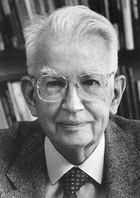 Il policy-maker e le esternalità
Approccio c.d. pigouviano (da A.C. Pigou): il policy-               maker può tentare di internalizzare le esternalità. . . 
. . . tassando i beni con esternalità negative
. . . sussidiando i beni con esternalità positive
Ma ... per ottenere esattamente l’output ottimale occorrono informazioni sui costi opportunità privati e sui costi e valori sociali che l’autorità pubblica di fatto non possiede.
E’ un nuovo caso del problema informativo di Hayek & Mises
Si può dimostrare che l’azione del policy-maker (più precisamente, questo tipo di azione) non è sempre necessaria per risolvere il problema delle esternalità …
… perché il problema può essere risolto spontaneamente dal mercato — previa un’opportuna definizione, ad opera del policy-maker, dei diritti di proprietà. 
E’ questa la tesi del noto teorema di Coase (Ronald Coase, 1960), considerato il punto di partenza della moderna AED “ortodossa”, ovvero della Scuola di Chicago.
Le asimmetrie informative
Informazione asimmetrica: quando uno degli agenti coinvolti in una transazione ha più informazioni degli altri. In tali casi il mercato non riesce a generare il massimo benessere sociale. 
Esistono due possibilità:
Selezione avversa (o informazione nascosta): quando una delle parti ha più informazioni sulle caratteristiche del bene scambiato (p.e. il venditore di auto usate). La differenza di informazioni è pre-contrattuale.
Azzardo morale (o azione nascosta): quando il comportamento di una parte (agente) non può essere monitorato dalla controparte (principale) e quindi l’agente non ha interesse ad agire in modo da tutelare anche l’interesse del principale (p.e. il manager rispetto agli azionisti). La differenza di informazioni è post-contrattuale.
Il mercato dei “limoni”
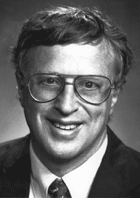 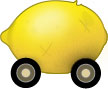 Nel mercato delle auto usate sono offerte auto di qualità                        	   diversa: alcune ottime, altre medie, altre ancora veri e propri                              	    “bidoni” (lemons in americano)  George Akerlof 1970
Supponiamo che il valore medio di un’auto usata sia Vm.
Se sono un potenziale acquirente e mi viene offerta un’auto e non ho modo di conoscerne l’effettiva qualità, sarò disposto a pagare al massimo il valore medio (= mi aspetto che l’auto su cui non ho informazioni sia di qualità media): è la reazione razionale ad una situazione di informazione nascosta.
Ma allora chi possiede auto di qualità superiore alla media (V > Vm) non sarà disposto ad offrirle sul mercato perché i compratori sono disposti a pagarle al massimo Vm.
Segue che sul mercato restano in vendita solo le auto di qualità medio-bassa, cioè il cui valore è V < Vm.
Pertanto il valore medio delle auto che davvero sono sul mercato non è Vm, ma casomai V° (< Vm), perché la media è calcolata su auto tutte di qualità V < Vm.
Ma i compratori questo lo sanno, e quindi saranno razionalmente disposti a pagare per un’auto usata al massimo V°. Questo induce i venditori a ritirare dal mercato le auto di qualità V > V°, facendo ulteriormente abbassare la qualità media delle auto effettivamente sul mercato (V°° < V°), e così via.
Alla fine resteranno sul mercato solo le auto di qualità molto bassa (i lemons, appunto), ma nessuno sarà disposto a comprarle. La presenza di asimmetria informativa impedisce il realizzarsi di transazioni mutuamente vantaggiose: il mercato, di fatto, si auto-distrugge!
Il caso Marpalat
Il signor Fallisto Manzi, proprietario del 100% di azioni della società Marpalat, ha deciso di quotare in Borsa la sua società, vendendo al pubblico parte delle azioni.
Il signor Rossi, un semplice risparmiatore, vuole comprare un certo numero di tali azioni, divenendo così proprietario di una piccola quota della Marpalat.
Ma... il signor Rossi non conosce il vero valore delle azioni perché non conosce il vero valore della Marpalat. Tale valore è noto solo al proprietario Manzi, che ovviamente ha interesse a far credere che esso sia il più alto possibile. Certo, esistono i bilanci della società, ma Rossi non può sapere se tali bilanci sono veritieri.
Primo problema di asimmetria informativa → informazione nascosta: fidandosi dei bilanci, Rossi rischia di pagare le azioni molto più del loro vero valore.
Soluzione: la legge impone che, a tutela dei risparmiatori, il bilancio di una società quotata in Borsa sia certificato (= garantito nella sua verità) da una società di revisione. In questo modo, il prezzo richiesto da Manzi per  le azioni Marpalat dovrebbe rispecchiare il vero valore della società, come risulta dai bilanci certificati.
Ma... la società di revisione è, per legge, assunta e remunerata dalla stessa Marpalat. Quindi esiste il rischio che essa non agisca per tutelare gli interessi del mercato e dei risparmiatori, ma quelli di Manzi. Questi, infatti, può assicurare alla società di revisione nuovi e molto remunerativi incarichi da parte di altre sue società.
Secondo problema di asimmetria informativa → azione nascosta: dopo essere stata ingaggiata per tutelare gli interessi dei risparmiatori (principale), la società di revisione (agente) persegue il proprio interesse, certificando un bilancio falso e quindi aiutando Manzi a sopravvalutare il valore delle azioni Marpalat.
Soluzione: la legge potrebbe prescrivere che la società di revisione sia assunta e pagata da un’autorità indipendente che persegue fini collettivi, p.e. la Consob.
Le asimmetrie informative e il mercato del lavoro
Esempio di azzardo morale nel mercato del lavoro: il lavoratore dipendente (non controllabile).
Problema: il lavoratore (agente) lavora per conto dell’impresa (principale), ma la sua remunerazione è in genere fissa indipendentemente dall’impegno profuso. Perché dovrebbe impegnarsi?
Soluzione: il contratto di lavoro deve essere disegnato in modo da incentivare l’impegno.
Esempio di selezione avversa nel mercato del lavoro: la selezione del personale.
Problema: solo il lavoratore conosce la propria capacità di lavoro; chi lo assume non sa quanto realmente vale. 
Soluzione 1: un salario elevato può servire per attrarre anche lavoratori più capaci (= con salario di riserva più alto).
Soluzione 2: usare il titolo di studio come segnale della qualità del lavoratore.
Signalling & screening
Alcuni comportamenti privati possono cercare di risolvere i problemi dell’informazione asimmetrica.
Signalling: la parte informata intraprende un’azione all’ unico scopo di rivelare credibilmente le proprie informazioni alla parte non informata
Esempi: pubblicità per segnalare la qualità dei prodotti; titolo di studio per segnalare le proprie capacità.
Un’azione è un segnale efficace quando: 1) ha un costo per chi la intraprende & 2) il costo è inferiore al beneficio per chi possiede la qualità più alta.
Screening: la parte non informata intraprende un’azione volta a indurre la parte informata a rivelare le informazioni.
Esempi: il meccanico di fiducia; la franchigia per le assicurazioni.
L’azione deve essere tale da essere meno costosa per chi possiede la qualità più alta.
N.b.: sono soluzioni private che non richiedono l’intervento dello Stato (spesso ancor più privo di informazioni).
Contratti completi ed incompleti
Contratto: accordo tra due o più agenti che riconoscono essere nel proprio mutuo interesse modificare in un certo modo il proprio comportamento o situazione economica.
Contratto completo: un contratto che soddisfa tre condizioni
Previsione e descrizione completa di tutte le possibili circostanze che possono venire in essere durante la durata del contratto;
Individuazione ed accordo perfetto tra tutte le parti riguardo a quale sia l’azione ottimale da intraprendere sotto ciascuna di tali circostanze;
Certezza di esecuzione, ovvero: enforcing ottimale ed impossibilità di rinegoziazione mutuamente benefica.
Contratto incompleto: quando risulta violata una o più di tali condizioni.
Per esempio: solo una, o alcune, delle parti conoscono i costi e/o i benefici delle azioni possibili oppure le probabilità che si verificano i diversi esiti del contratto. Sono casi di informazione asimmetrica.
La presenza di contratti incompleti è alla base di un approccio alternativo alla AED, il c.d. approccio neo-istituzionalista, in cui l’enfasi è proprio sui modi in cui gli agenti economici e/o il sistema giuridico possono sopperire a tale incompletezza.
Due criteri per la classificazione dei beni
I beni possono essere classificati in base ai due criteri della escludibilità e della rivalità:
Escludibilità
	Un bene è escludibile quando è legalmente e/o tecnologicamente possibile impedire a qualcuno di godere di quel bene.
L’escludibilità è legata all’esistenza di diritti di proprietà sul bene: chi ha i DdP può escludere gli altri dal godimento del bene.
Rivalità
	Un bene è rivale quando il consumo da parte di un soggetto limita la possibilità di (o impedisce del tutto il) godimento dello stesso bene da parte di un altro soggetto.
Quattro tipi di bene
In base ai due criteri possiamo ripartire tutti i beni in quattro categorie:
Beni privati
	 Sono sia escludibili che rivali.
Beni pubblici
	 Non sono né rivali né escludibili.
Risorse comuni
	 Sono rivali, ma non escludibili.
Monopoli naturali
	 Sono escludibili, ma non rivali.
La tabella dei beni
Escludibili
tà
Risorse comuni
Le risorse comuni sono beni non escludibili, ma rivali.
Esempi: spiaggia libera; una biblioteca pubblica; giacimenti petroliferi; animali selvatici e pesci del mare; strade congestionate.
Essendo non escludibili chiunque può utilizzarli senza pagare alcunché, ma essendo anche rivali l’uso da parte di ciascuno riduce la possibilità di goderne da parte di altri. 
The Tragedy of Commons: la c.d. “tragedia dei terreni di proprietà comune” (pascoli inglesi pre-rivoluzione industriale) è l’esempio tradizionale dei problemi che sorgono in presenza di risorse comuni.
Infatti le risorse comuni - proprio perché non escludibili - tendono ad essere usate troppo intensamente. Ciò crea un’esternalità negativa che – proprio perché sono beni rivali – ne compromette il godimento altrui.
L’esternalità colpisce soprattutto le generazioni future (p.e. ambiente).  
Due soluzioni: 
il policy-maker può regolare l’uso delle risorse comuni oppure imporre una tassa sul loro utilizzo…
… ma può anche decidere di trasformare la risorsa comune in un bene privato rendendola escludibile, cioè creando un diritto di proprietà.
Esempi: la recinzione dei pascoli in Inghilterra; le spiagge in concessione; i diritti di estrazione del petrolio; i diritti di caccia e pesca; il pedaggio.
Anticommon
Si parla di anticommon in caso di doppio (o molteplice) potere di escludibilità su una risorsa (Heller 1998; signori feudali; burocrazia).
L’esito è un caso di market failure per difetto di sfruttamento della risorsa (al contrario del common, dove la risorsa viene sfruttata troppo).
E’ una situazione che si verifica tutte le volte che su una risorsa ad utilizzo individuale esiste più di un titolare del diritto di escludibilità. 
Chi vuole usare la risorsa deve pagare (o comunque soddisfare le richieste: p.e. autorizzazioni amministrative) di ciascun titolare del diritto di escludibilità.
Ma l’esazione del prezzo (o richiesta) da parte di un titolare riduce la possibilità di esazione da parte di tutti gli altri.
Infatti ciascun titolare stabilisce la propria richiesta (o prezzo) in funzione del proprio benessere privato (e quindi del solo costo privato di fornitura della risorsa). Ma così facendo non considera che ogni nuovo utilizzatore della risorsa recherebbe beneficio anche agli altri titolari. All’equilibrio il numero di accessi alla risorsa sarà quindi minore dell’ottimo sociale. E’ un caso di esternalità positiva nel consumo.
Gioco in forma normale & equilibrio di Nash
Un gioco in forma normale è una rappresentazione di una situazione di interazione strategica che mostra le strategie a disposizione dei (due) giocatori ed i payoffs (= risultati) che ciascun giocatore può ottenere come esito della scelta strategica di tutti i giocatori.
Il più noto gioco in forma normale è la tabella 2x2 del c.d. dilemma del prigioniero.
Un equilibrio di Nash è una soluzione dell’interazione strategica in cui ciascun giocatore seleziona la strategia ottimale data la scelta strategica altrui. 
E’ un insieme di strategie (una per ciascun giocatore) tale che nessun giocatore ha motivo di cambiare la propria scelta, dato ciò che scelgono gli altri.
I commons come problema strategico
Il chicken game è detto anche gioco di “anti-coordinamento”.
Chicken significa codardo.
Un’applicazione di tale gioco è quando i due giocatori hanno a disposizione una risorsa rivale, ma non escludibile (common).
Consumare la risorsa comporta un danno per l’altro giocatore (esternalità negativa). Se la consumano entrambi la distruggono per sempre; se si astengono entrambi dal consumarla la preservano, ma non ottengono nulla.
Il gioco ha due equilibri, dove uno consuma e l’altro no. Quale dei due equilibri si realizzerà?
Per essere certi che la risorsa venga usata nel modo efficiente occorre un meccanismo per identificare chi la valuta di più. 
Secondo Hayek & Mises l’unico meccanismo idoneo a tale scopo è il mercato (previa escludibilità della risorsa).
Questa, come vedremo, sarà una della spiegazioni del diritto di proprietà
Chicken game
Esternalità di rete
Nel classico gioco di coordinamento l’utilizzo condiviso di una risorsa non rivale (che sia escludibile o meno) genera un’esternalità positiva, e quindi un mutuo beneficio.
Se invece si utilizzano risorse differenti, ovvero manca il coordinamento, non si ottiene alcun beneficio.
Esempio: le c.d. esternalità di rete derivanti dall’uso della medesima tecnologia.
Il coordinamento esalta le potenzialità della non rivalità del “bene”.
Coordination game
I beni pubblici
Sono beni non escludibili e non rivali.
La non escludibilità fa sì che sia possibile consumare un bene pubblico senza pagare alcun prezzo.
La non rivalità fa sì che ciascuno possa utilizzare il bene pubblico senza ridurne la dotazione a disposizione per il consumo altrui.
La non rivalità può venir meno in caso di congestione, ovvero quando il bene pubblico è così utilizzato che alcuni non possono goderne.
Quindi, il consumo di un bene pubblico avviene senza pagare alcunché per l’utilizzo di risorse scarse. 
Ne derivano delle esternalità positive perché si è in presenza di un bene che ha un valore economico (dato che gli agenti vogliono consumarlo), ma non ha un prezzo.
Come in qualsiasi caso di esternalità positiva, il problema è che il mercato produce troppo poco del bene in questione, cioè una quantità inferiore a quella socialmente efficiente. 
Anzi, nel caso di un bene pubblico il problema è ancora più grave. Il problema è, infatti: chi produce il bene pubblico, dato che non è possibile ottenere nessuna remunerazione per tale attività?
Gli incentivi di mercato per la produzione di bene pubblico sono pari a zero (= la produzione di tale bene sarà zero): la struttura dei mercati è incompleta perché manca il mercato per il bene pubblico.
Il problema del free-riding
Chiamiamo free-rider chi che, pur godendo di un bene o servizio, non ne paga il relativo prezzo.
Il nome deriva dall’usanza degli utenti dei tram di San Francisco di salire e scendere in corsa viaggiando senza biglietto (free ride). 
Dato che nessuno può essere escluso dal godere dei benefici di un bene pubblico, ciascuno agirà da free rider confidando sul fatto che gli altri pagheranno per la produzione del bene. 
Ma se tutti agiscono così … nessuno paga per il bene, e quindi non esiste alcun incentivo per la produzione privata del bene pubblico.
Soluzione: il bene deve essere prodotto dal policy-maker. Ciò può avvenire in due modi:
O il policy-maker fornisce direttamente il bene pubblico finanziandone la produzione con l’imposizione fiscale generale …
… oppure il policy-maker può utilizzare il gettito fiscale per pagare un produttore privato affinché produca il bene in questione.
Analisi costi - benefici
Nel decidere se fornire o meno un bene pubblico il policy-maker deve sempre confrontare i relativi costi e benefici.
Si utilizza al riguardo la c.d. analisi costi-benefici.
Il bene sarà prodotto solo se i benefici superano i costi → criterio HK.
L’analisi costi-benefici è molto difficile data l’assenza di prezzi di mercato per valutare sia i benefici sociali generati da un bene pubblico che i costi opportunità delle risorse necessarie per la sua produzione.
In particolare, come può il policy-maker calcolare l’ammontare di bene pubblico desiderato dai contribuenti?
In assenza di segnali di prezzo, dovrebbe conoscere le preferenze di questi ultimi, ma questo è ovviamente molto difficile. 
E’ il c.d. problema della rivelazione delle preferenze. 
La teoria delle scelte pubbliche studia i meccanismi per trasformare le volontà dei singoli agenti in una scelta da parte del policy-maker. 
Uno dei principali campi di applicazione della teoria è l’analisi dei diversi sistemi elettorali.
Un cenno alla public choice
Un approccio alternativo al tema delle decisioni pubbliche (e di fatto alternativo alla stessa AED) è quello della c.d. scuola di public choice, i cui esponenti principali sono James Buchanan (Nobel 1986) e Gordon Tullock.
La teoria public choice applica l’analisi economica al processo di formazione delle leggi ed al funzionamento degli organi di governo e delle istituzioni.
L’ipotesi fondamentale è che il legislatore NON sia un’entità benevolente (= interessata a massimizzare il benessere sociale), ma sia in realtà espressione della volontà di individui razionali (= i politici), ciascuno dei quali interessato a massimizzare il proprio benessere individuale (o al massimo di partito).
A partire da tale ipotesi la public choice si sviluppa su due filoni principali: le scelte costituzionali (= regole del gioco) e le decisioni politiche data una certa costituzione.
Un’ulteriore classificazione dei beni
Search goods: beni o servizi la cui qualità può essere facilmente riconosciuta dal consumatore anche prima dell’acquisto (= si può cercare il bene di qualità migliore facendo confronti tra beni diversi, ma senza doverli necessariamente acquistare o consumare).
Sono i beni di consumo corrente: cibo, vestiario, ecc.
Experience goods: beni o servizi la cui qualità può essere accertata dal consumatore solo dopo l’acquisto (= solo dopo averli “sperimentati”).
Sono i beni più sofisticati (p.e. high tech) o i servizi valutabili ex post (p.e. parrucchiere, meccanico).
Il produttore di un experience good ha interesse a creare e mantenere una reputazione di alta qualità che, di fatto, trasformi il bene in search good.
Credence goods: beni o servizi la cui qualità non può essere accertata dal consumatore neppure dopo averli utilizzati (= ci si deve comunque fidare di chi ce li ha venduti o erogati).
Tipici esempi di credence goods sono le prestazioni professionali del medico o dell’avvocato (o quelle dei prof universitari!).
Sia nel caso degli experience goods che, soprattutto, dei credence goods l’acquisto ed il consumo sono condizionati da un forte problema di asimmetria informativa: solo il venditore ne conosce ex ante la qualità.
Libere professioni vs. libero mercato?
Nel caso dei servizi professionali, l’equilibrio del libero mercato non genera l’esito efficiente per due motivi:
Asimmetria informativa tra professionista e cliente sulla valutazione della prestazione (= possibilità di azzardo morale);
Effetti esterni positivi della prestazione anche su terzi e/o sulla collettività in generale.
Esempio: la professione notarile.
Tre dimensioni per valutare la qualità della prestazione del notaio: correttezza ed imparzialità; qualità del servizio professionale; qualità commerciale (= prezzo, tempestività del servizio, ecc.). 
Ma solo la terza dimensione è osservabile dal cliente! 
Inoltre è difficile che vi siano acquisti ripetuti delle prestazioni notarili (questo, al limite, vale solo per le imprese).
Quindi il servizio notarile è un tipico credence good.
La prestazione del notaio ha rilevanti effetti esterni: garantisce la certezza delle transazioni e della titolarità e contenuto dei diritti di proprietà (= no asimmetria informativa tra le parti, ora ed in futuro); svolge una funzione fiscale per conto dello Stato (determinazione dell’imposta).
Entrambi i problemi implicano che la professione notarile non possa essere svolta in condizioni di libero mercato, ma debba essere regolata dal policy-maker. L’eventuale liberalizzazione della professione richiede quindi un’attenta valutazione dei costi e benefici delle modifiche.
La scelta in condizioni di incertezza
Quanto detto fin qui vale per decisioni in condizioni di certezza (p.e. quando siamo certi dell’entità della somma disponibile tra N anni).
In generale, però, le decisioni di risparmio ed investimento avvengono in condizioni di incertezza: il futuro è sempre almeno in parte ignoto.
Avversione al rischio: caratteristica soggettiva che porta a preferire situazioni di assenza di incertezza.
Un individuo avverso al rischio preferisce evitare una perdita di X euro piuttosto che ottenere un’equivalente vincita. Questo perché il danno che riceve dal perdere X euro è superiore al beneficio che ricava dal vincere X euro. Questa proprietà può essere rappresentata attraverso una funzione di utilità concava. 
La funzione di utilità (FdU) mette in relazione l’utilità dell’individuo con la sua ricchezza. La pendenza della FdU è data dall’utilità marginale, ovvero dall’incremento di utilità che l’individuo ottiene per ogni euro in più di ricchezza.
Se la FdU è concava, l’utilità marginale dell’individuo è decrescente: al crescere della sua ricchezza, incrementi ulteriori di ricchezza generano aumenti sempre minori della sua utilità. 
In condizioni di incertezza, la FdU di un individuo avverso al rischio è appunto concava, cioè caratterizzata dal principio dell’utilità marginale decrescente.
Funzione di utilità avversa al rischio
Utilità, U
U(W)
α
β
α = U(W0+X) – U(W0)
β = U (W0) – U(W0 – X)

Avversione al rischio: 
β > α
Ricchezza, W
W0-X
W0
W0+X